Ескелді ауданыныңАқын Сара ауылдық округі акімінің аппаратының  2019 жылға арналған бюджетінің азаматтық бюджеті
Ақын Сара ауылы 2019 ж.
Ескелді  ауданының Ақын Сара ауылдық округі әкімінің аппаратының 2019 жылғы бюджетінің үлес салмақтары. Барлығы  – 57063 мың тенге
Мектепке дейнгі тәрбиелеу және оқыту, мектепке дейнгі тәрбиелеу және оқыту  ұйымдарында медициналық қызмет көрсетуді ұйымдастру 31494 мың тенге, 53,2%
Елді мекендердің санитариясын қамтамасыз ету 
240  мың тенге,   0,42 %
Бөлімді ұстап тұруға 20063  мың тенге 35,2%
«Елді мекендерді абаттандыру
Және  көгалдандыру
618  мың  тенге 1,08%
Капитальные расходы  
Государственного органа 
250 тысяч тенге 0,42%
«Елді мекендердегі  көшелерді
жарықтандыру
 941 мың тенге 1,6%
“Өңірді дамыту” бағытына
3457 мың тенге 6,06%
Ескелді ауданының  Ақын Сара ауылдық округі акімінің аппаратының 2019-2021 жылдарда бөлінген бюджет қаржысы
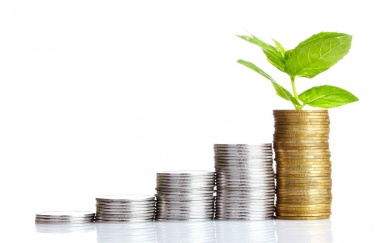 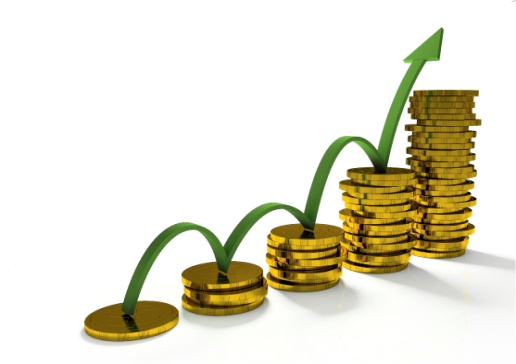